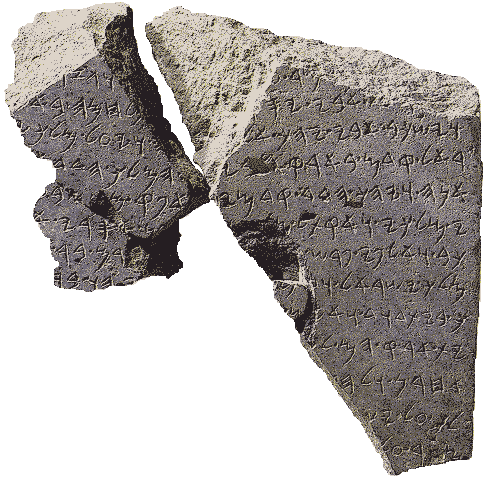 The Tel-Dan Inscription
9th Century BC
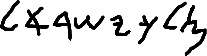 מלך ישראל
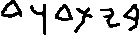 Melekh Yisra’el / King of Israel
בית דוד
Beyt David / House of David
Ancient Hebrew Research Center
www.ancient-hebrew.org
The Temple Ostracon
9th Century BC
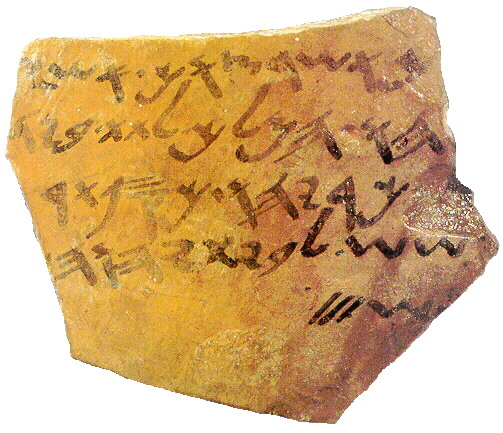 Just as you commanded Ashyahu the king, to place in the hand of Zekaryahu, silver of tarshish, for the House of YHWH, 3 Shekels.
בית יהוה
House of YHWH
Ancient Hebrew Research Center                                                                                            www.ancient-hebrew.org